Serwisy, które zastąpią tablicę podczas zajęć online
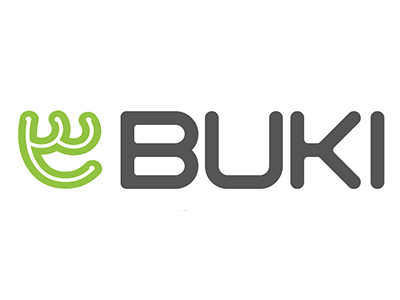 Organizacja nauczania zdalnego obejmuje różne etapy. Teraz skontaktować się z uczniem przez Zoom lub Skype nie jest problemem. Za pośrednictwem tych i innych platform można prowadzić zajęcia, wyjaśniać nowy temat, pokazywać prezentację i odrabiać zadanie domowe. Wydaje się, że problem może wyniknąć w sytuacji, kiedy nauczyciel jest przyzwyczajony do korzystania z tablicy lub rysowania na kartce papieru. Aby nie marnować czasu na prawidłowe ustawienie aparatu i martwienie się o tym, czy wszystko widać uczniom, można skorzystać z internetowych symulatorów tablicy.
Tablice internetowe
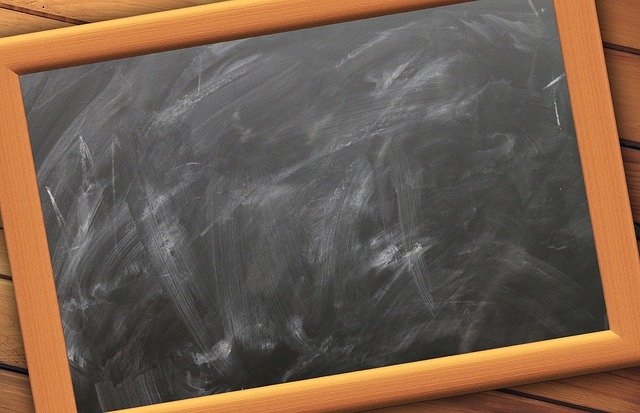 BitPaper
AWW board
Draw Chat
Miro
BitPaper
BitPaper jest jedną z najlepszych wirtualnych tablic dla korepetytorów. W zakładce “Pricing” zaznaczone są pakiety i ceny.
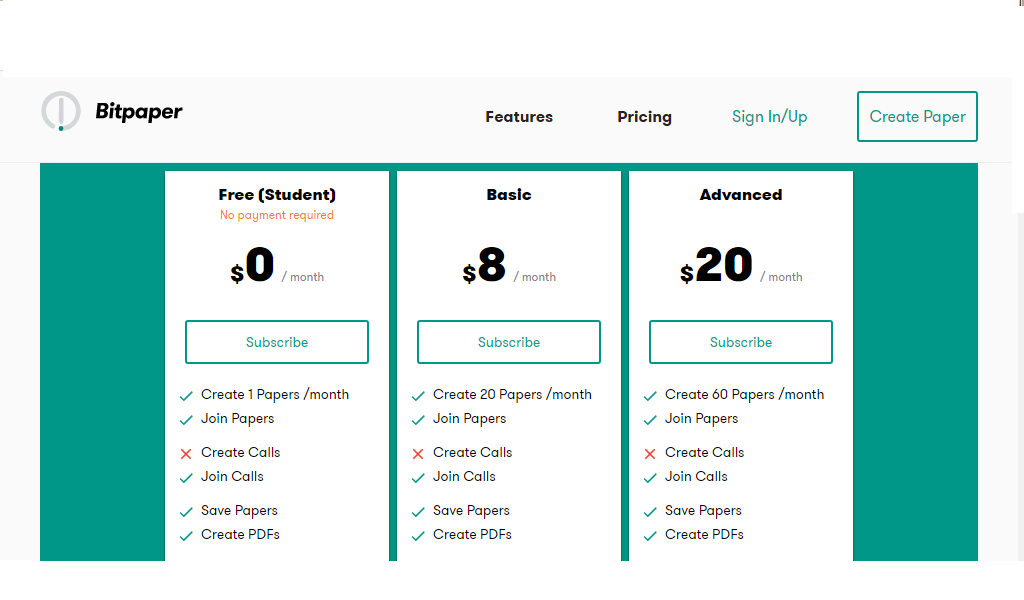 Dzięki bezpłatnemu pakietowi „Free” będziesz miał możliwość:
dołączać się do połączeń;
stwarzać 1 tablice na miesiąc;
zapisywać dokumenty;
tworzyć pliki.
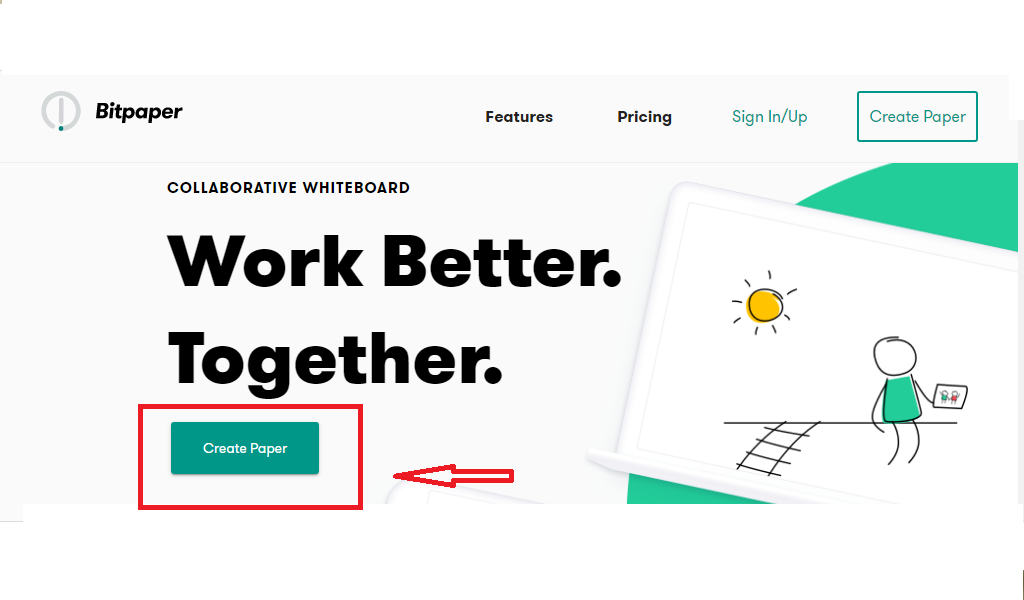 Rozpoczęcie korzystania z tej tablicy rozpoczyna się od wizyty na stronę  https://www.bitpaper.io/. Tam możesz kliknąć „Create paper” i rozpocząć pracę z serwisem.
AWW Board
“AWW board” — dość łatwa w użyciu wirtualna tablica. Wszystko jest proste i jasne przy pierwszym wejściu na stronę: https://awwapp.com/.
Serwis «AWW board» ma następujące funkcje:  
rysowanie na tablicy za pomocą myszki; 
wstawianie obrazów, zdjęć; 
dołączanie naklejki; 
rysowanie strzałek, kształtów; 
Uczniowie mogą po prostu obserwować twoje działania na ekranie, a mogą edytować z tobą podczas uczestnictwa w tym procesie.
Draw Chat
Zapoznaj się z wirtualną tablicą DrawChat na: https://draw.chat/. Sam serwis jest nie tylko tablicą online, ale także platformą komunikacji.
Na tablicy można korzystać z następujących  funkcji:  
skopiować link i udostępnić go swoim uczniom; 
zapisać stworzony materiał;
wkleić obraz, zdjęcie;
usunąć; 
wymazać; 
rysować ołówkiem (za pomocą myszki); 
wprowadzać tekst; przeciągać obiekt; 
kontaktować się z uczniami przez wideo lub audio.
Miro
Tablica internetowa “Miro” to kolejne narzędzie, które pozwala nauczycielowi na łatwą interakcję z uczniami.
Dostępne funkcje:
dodawanie zdjęć, filmów, dokumentów do tablicy;
możliwość zanotowania, narysowania figury, podkreślenia niezbędnego materiału; 
zapisywanie materiałów;  
możliwość zorganizować czat grupowy, co jest bardzo wygodne, jeśli współpracujesz z grupą uczniów; 
możliwość przeprowadzać lekcję z innym nauczycielem, który jest zarejestrowany w twojej grupie (jest to bardzo wygodne w przypadku zintegrowanych lekcji).
Linki do serwisów
https://www.bitpaper.io/
https://awwapp.com/
https://draw.chat/
https://miro.com/